بسم الله الرحمن الرحیم
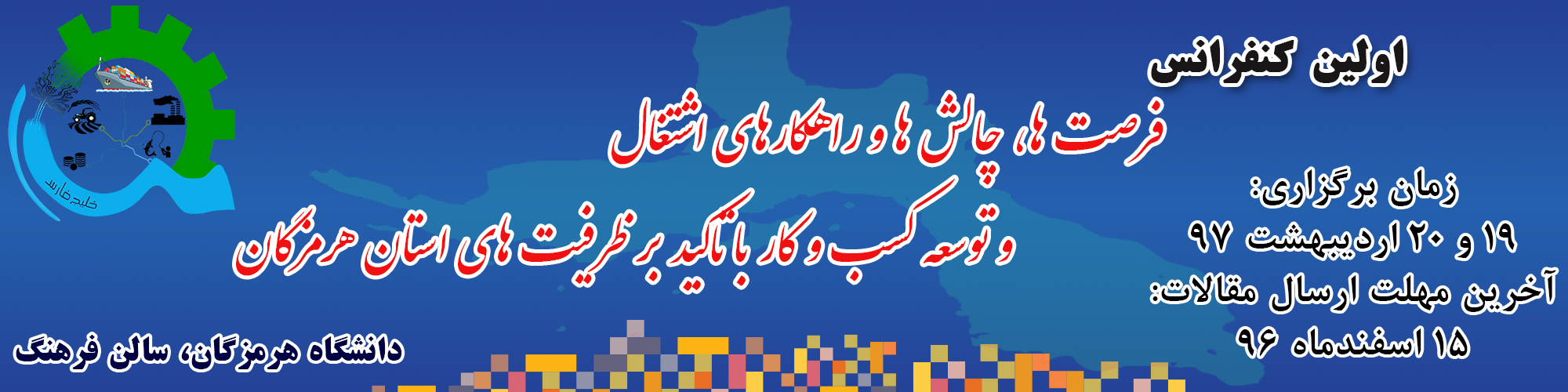 عنوان مقاله (فونت B Titr32)
نویسنده (یا نویسندگان):
رشته/مقطع/دانشگاه
عنوان مقاله و نام نویسندگان
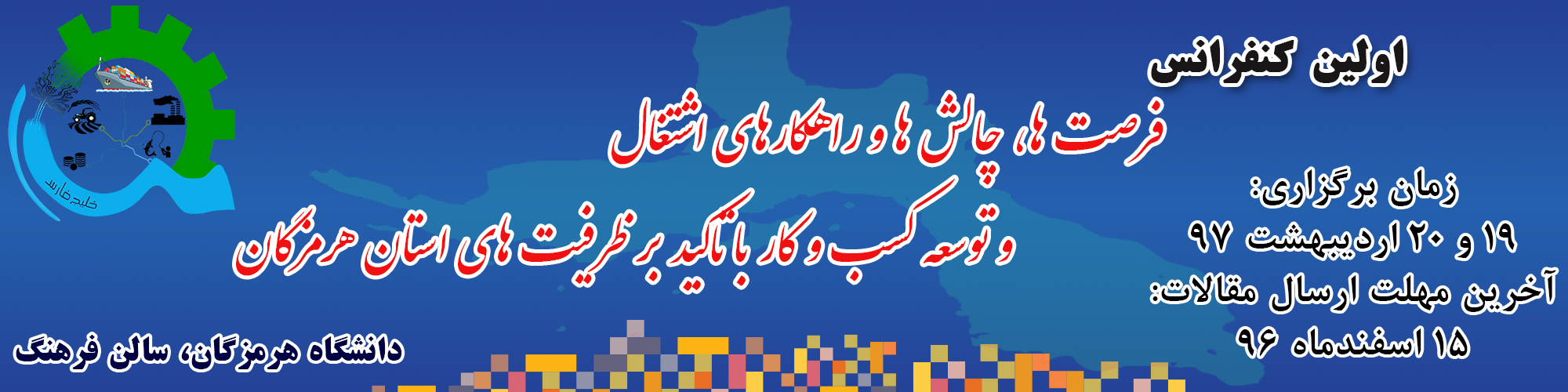 مقدمه(بیان مسئله)
در ارائه اسلایدهای خود به موارد زیر توجه کنید:
از متن کمتر استفاده شده و تیتروار ارائه دهید.
موارد مهم را با رنگ دیگر مشخص کنید.
از عکس، جدول و نمودار بیشتر استفاده کنید.
انیمیشن کمتر به کار برده و به همین فرمت اکتفا کنید.
رنگ بندی این فرمت را تغییر ندهید.
هنگام ارائه از ادبیات علمی و دانشگاهی استفاده گردد.
از فنون شیوا و منظم ارائه و سخنرانی استفاده گردد.
توجه حین ارائه به مخاطبین باشد نه به اسلایدها و رایانه شخصی.
منابع به صورت خلاصه در متن اگر نیاز بود باشد.
مدت هر ارائه در مجموع بین 10 تا 15 دقیقه است.
عنوان مقاله و نام نویسندگان
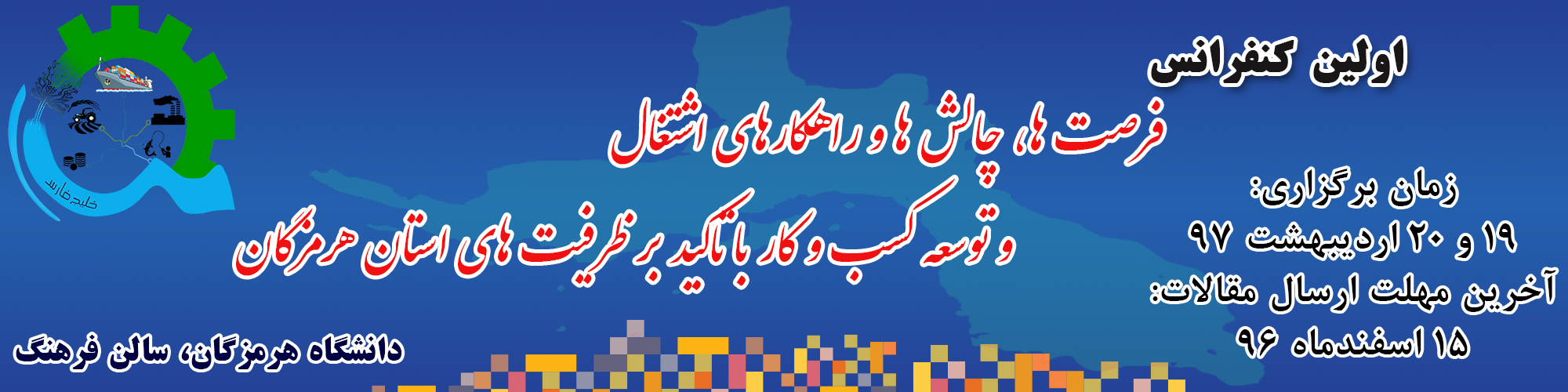 اهداف و یا سؤالات پژوهش
به صورت تیتروار باشد.
هدف کلی و اهداف جزئی ارائه گردد.
یا اهداف آورده شود یا سؤالات.
عنوان مقاله و نام نویسندگان
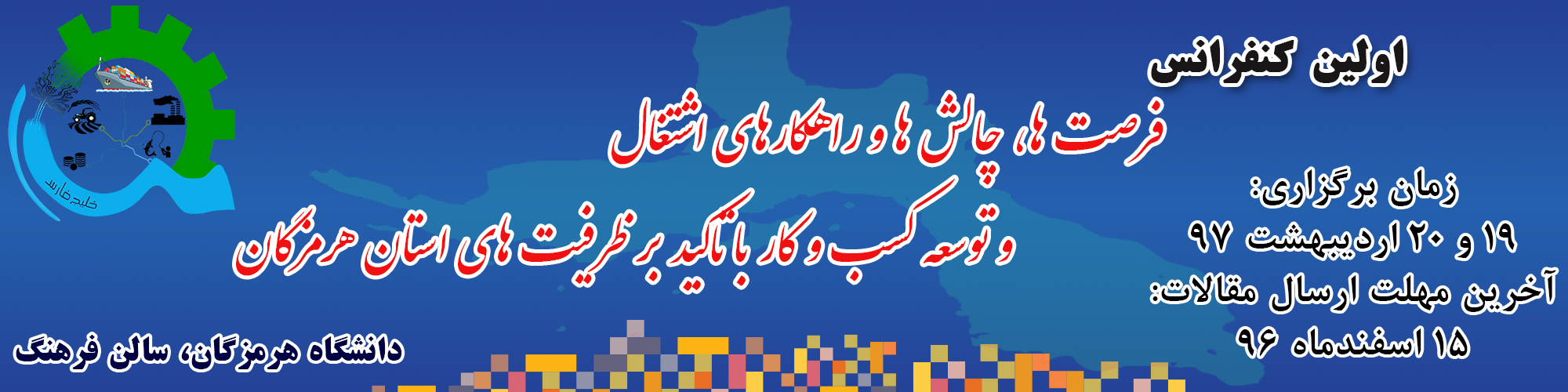 مبانی نظری
نظریات تیتروار اشاره شده و شرح توضیحات آن به صورت شفاهی ارائه گردد.
می توانید از دیاگرام و شکل استفاده کنید.
عنوان مقاله و نام نویسندگان
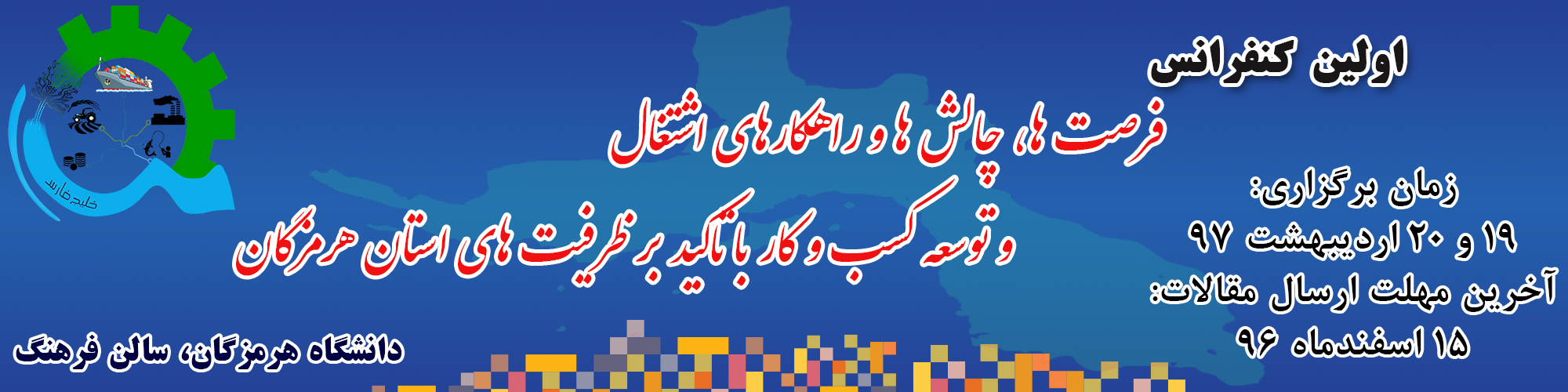 مرور پیشینه های تجربی
در قالب جدول با سرتیترهای زیر ارائه گردد
سال
محقق(محققان)
عنوان یا شاخص های بررسی شده
روش کلی
نتیجه
در انتها جمع بندی پیشینه ها به صورت کلی ارائه گردد.
عنوان مقاله و نام نویسندگان
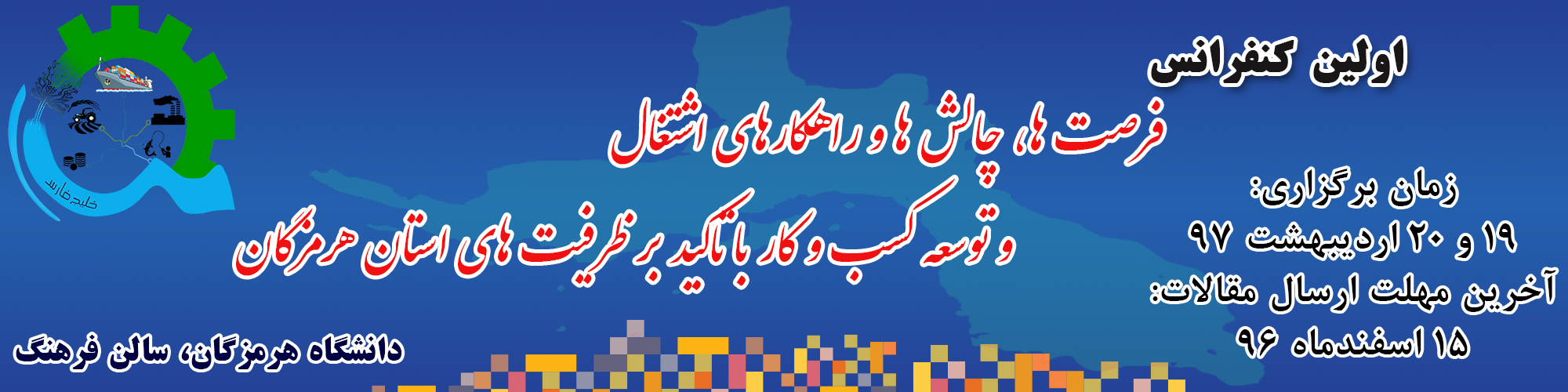 روش شناسی پژوهش
روش پژوهش
جامعه و نمونه آماری
روش نمونه گیری
مفاهیم اصلی(تیتر وار) توضیحات شفاهی گفته شود.
ابزار و روایی و پایایی آن
روش تجزیه و تحلیل
در هر نوع پژوهش می توانید از روش های مختلف ارائه مطلب در این بخش استفاده کنید.
عنوان مقاله و نام نویسندگان
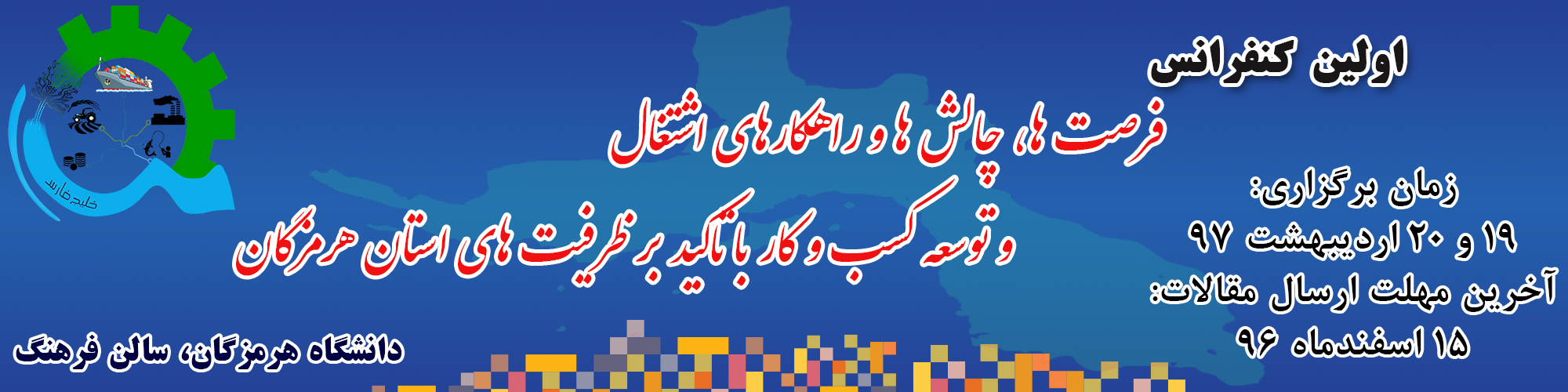 یافته های توصیفی
توصیف در قالب جداول یا نمودارها و ...
تمامی یافته های توصیفی در همین اسلاید بوده و از انیمیشن استفاده کنید.
عنوان مقاله و نام نویسندگان
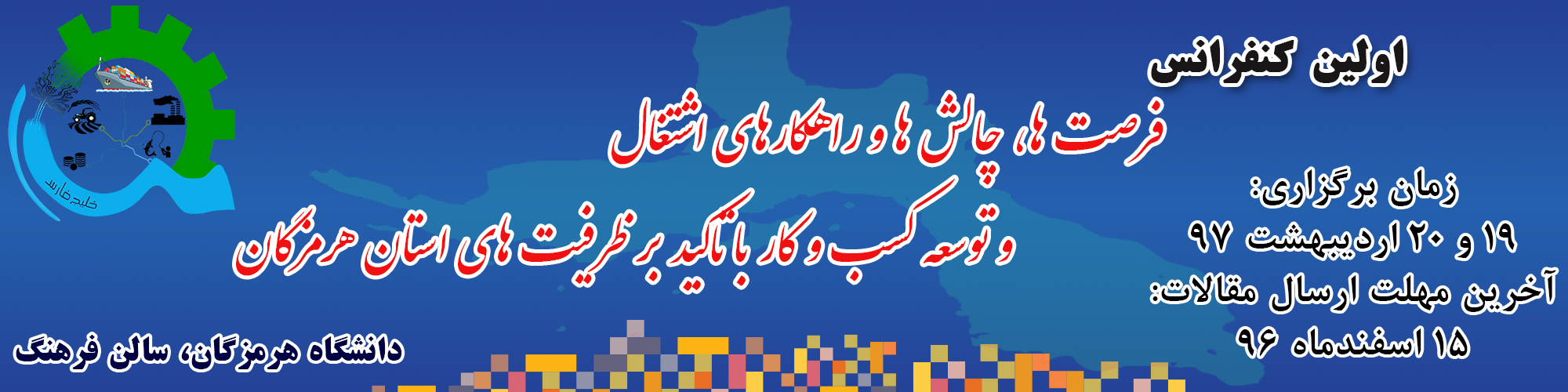 یافته های استنباطی(فرض)
آزمون ها، مدل ها، نمودارهای یافته های استباطی ارائه و توضیحات به صورت شفاهی بیان شده و بحث شود.
عنوان مقاله و نام نویسندگان
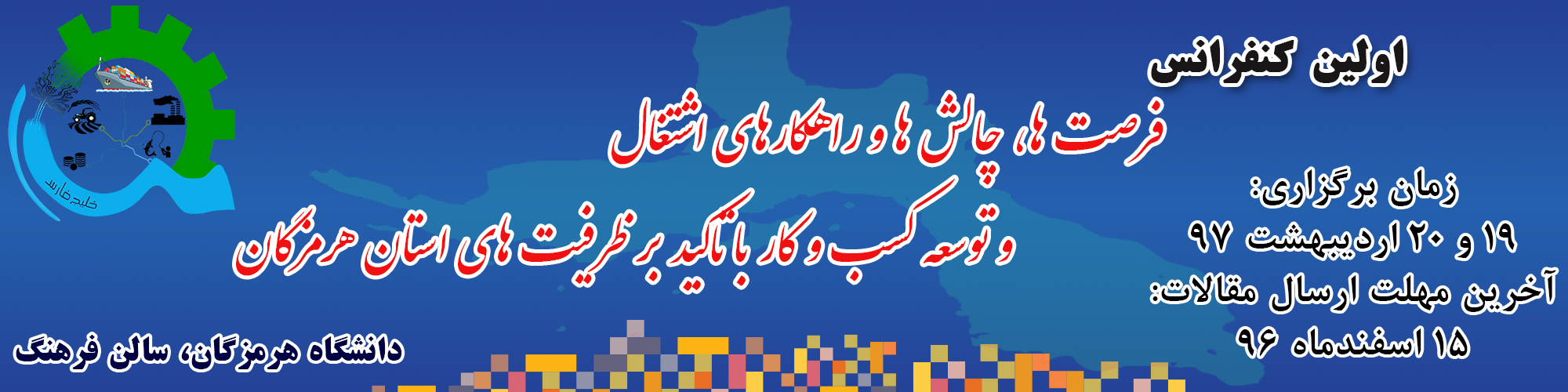 جمع بندی یافته های پژوهش
جمع بندی کلی از نتایج پژوهش ارائه گردد
تطبیقی کلی با مبانی نظری و پیشینه ها و مقایسه با آن صورت گیرد.
عنوان مقاله و نام نویسندگان
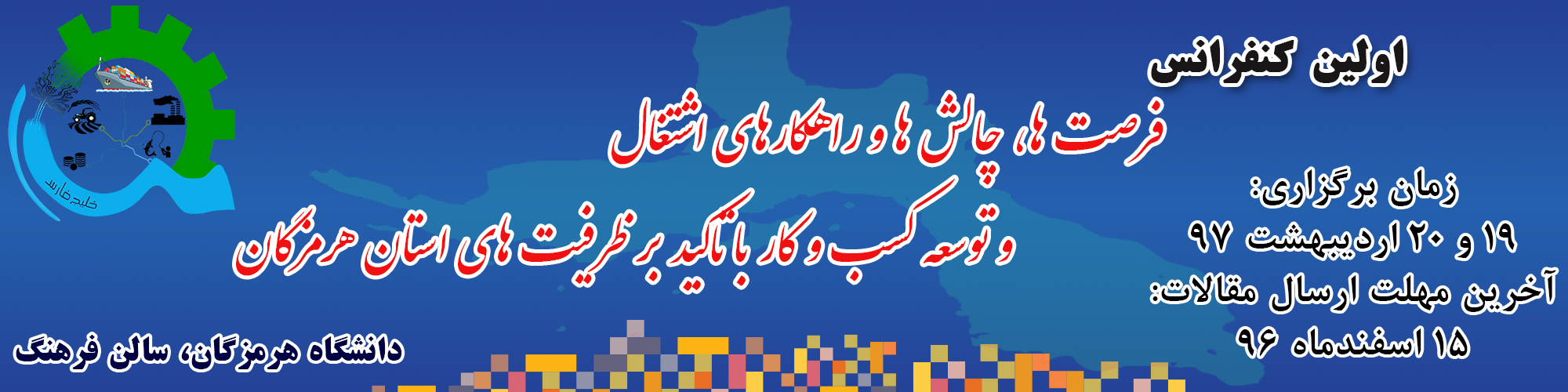 راهبردهای پیشنهادی
مهمترین اسلاید ارائه راهبرد می باشد
مبتنی بر یافته ها باشد
تیتروار ارائه گردد
توضیح داده شده و مثالواره داشته باشد.
تعداد اسلایدها نبایستی بیشتر از این تعداد تهیه گردد.اما می توانید بخش هایی را حذف نمایید تا تعداد اسلایدها کاهش یابد.
عنوان مقاله و نام نویسندگان
قدردانی
از همکاران در اجرای پژوهش
از حضار
از سایرین
با فونت و اشکال زیبا